CasArt MarkiseCA 4000
DATA:
FOTO:
VARIANT: Halvlukket kassette markise med synlig lige tunge samt motor og trådløs fjernbetjening.
ALU INDDÆKNING: 126x61x1.5mm   
BÆRERØR: 35x35x1.2mm 
ALU OPRULLERRØR: Φ70x1.2mm 
ALU FRONTBOM: 45x35.6x1.2mm 
ALU BÆREARME : 58x28x1.2mm og                             49x20x1.2mm med dobbelt kabel. 
DUG: 300G M2 50% acryl og 50% polyester med PU ( vand- og smudsafvisende ) overfladebehandling. 
OVERFLADE: Pulverlakeret.
STYRING: Med motor og trådløs fjernbetjening.
SAMLINGSBESLAG ( ML. BÆRESTANG / ARME ): 
	Støbt aluminium.
BÆRERØR: Pulverlakeret efter galvanisering.
BÆREARME: Pulverlakerede.
TILBEHØR: Helstøbte vægbeslag i aluminium. 
	Skruer og bolte i rustfrit stål. 

	FARVE KOMBINATIONER:
 Hvidt stel / Natur dug.
 Alufarvet stel / Antracitfarvet dug.
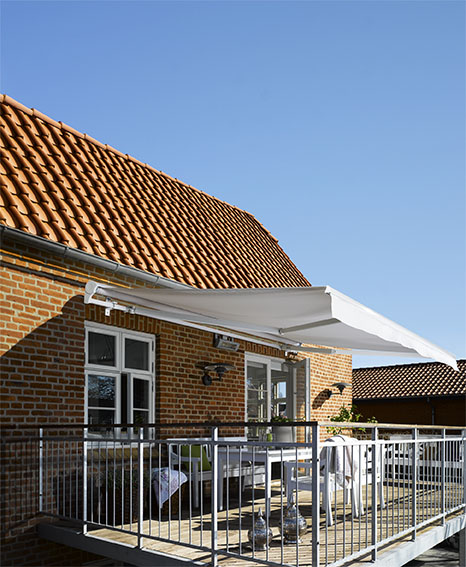 CasArt MarkiseCA 4000
En rigtig god traditionel markise med motor og trådløs fjernbetjening. Markisen er perfekt til terrassen som anvendes flere gange om ugen, markisen er ligeledes perfekt til sommerhuset og kolonihaven hvor den anvendes ofte i bestemte perioder af året. Markisen er halvlukket med synlig dug under den smalle forbom dette gør, at den er beskyttet når den ikke anvendes.

En rigtig god motormarkise til en yderst fornuftig pris.